Fig. 2. Distress thermometer and problem list [adapted with permission from Oncology (32)].
J Natl Cancer Inst Monogr, Volume 2004, Issue 32, July 2004, Pages 119–123, https://doi.org/10.1093/jncimonographs/lgh028
The content of this slide may be subject to copyright: please see the slide notes for details.
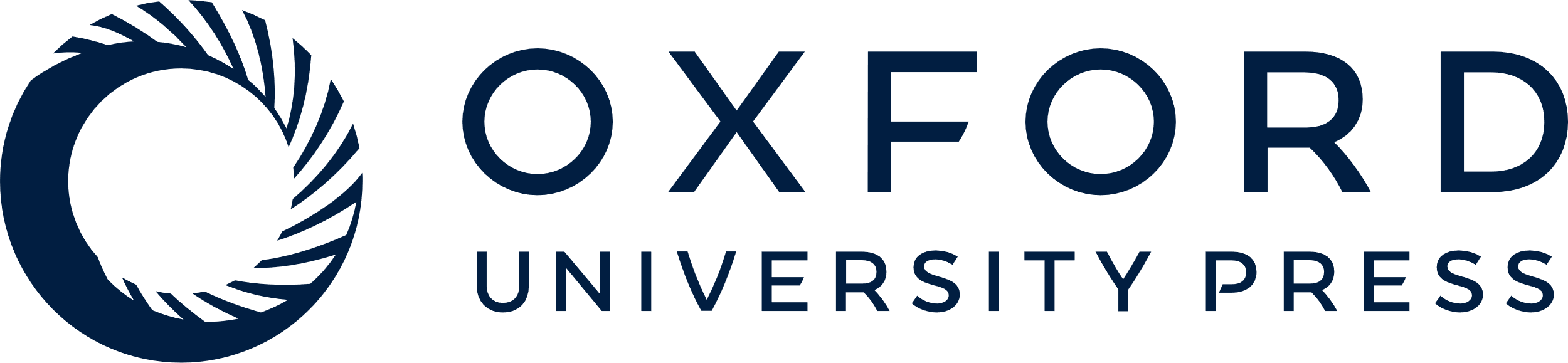 [Speaker Notes: Fig. 2. Distress thermometer and problem list [adapted with permission from Oncology (32)].


Unless provided in the caption above, the following copyright applies to the content of this slide: © Oxford University Press]